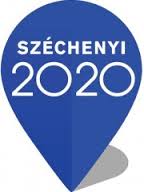 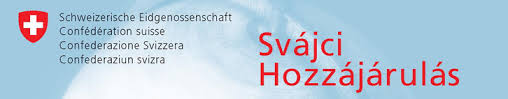 A Szabolcsi Fiatalok a Vidékért Egyesület,  a Svájci – Magyar Civil Alap Szociális szolgáltatások nyújtása tématerületére 2013-ban benyújtott „Tanítsuk egymást – szociális program megvalósítása Nyírgyulaj településen”, SMCA-2013-0770-S azonosító számon nyilvántartott és támogatott pályázat programja

Esélyegyenlőség
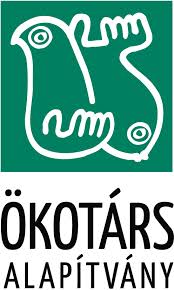 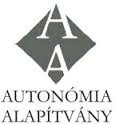 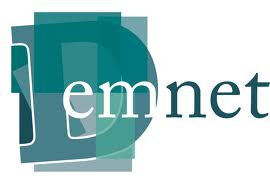 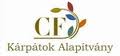 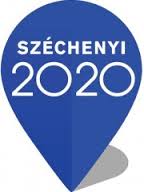 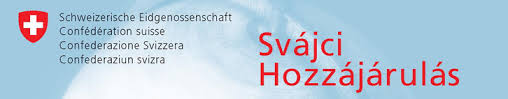 Az esélyegyenlőség egy olyan alapelv, amely minden területen alkalmazandó különös tekintettel a gazdasági, társadalmi, kulturális és családi életre. Az esélyegyenlőség elsősorban az egyenlő hozzáférés azonos módon való biztosítását ( más szóval az egyenlő bánásmódot) jelenti. Így lehet megelőzni, hogy embercsoportok kirekesztődjenek a különböző lehetőségekhez való hozzáférésből.
	A diszkrimináció tilalma (egyenlő bánásmód elve) azt jelenti, hogy senkit nem érhet hátrány azért, mert rendelkezik valamilyen tulajdonsággal.
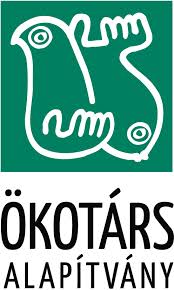 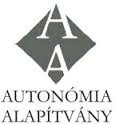 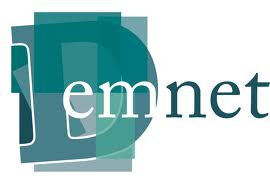 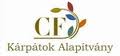 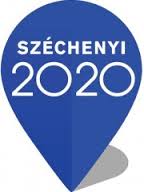 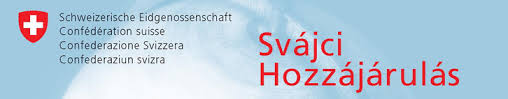 Ilyen tulajdonságok:
	- Nem
	- Életkor	
	- Etnikai hovatartozás
	- Betegség	
	- Fogyatékosság
	- Szociális helyzet
	A diszkrimináció tilalmának betartásán túl fontos erőfeszítéseket tenni a nők, a romák, a fogyatékossággal élők esélyegyenlőségének javítása érdekében.
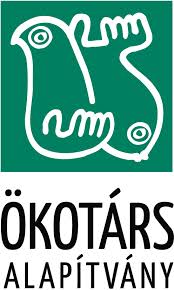 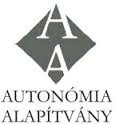 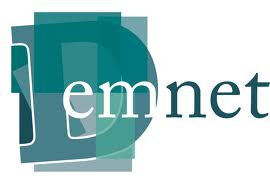 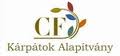 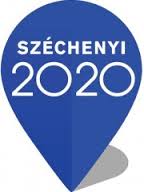 f
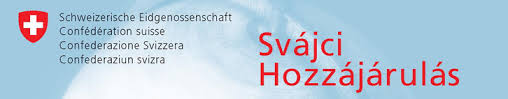 Fogyatékosságügy
	Fontos, hogy a fogyatékossággal élő emberek számára megteremtődjön az esélyegyenlőség a társadalmi élet minden színterén: fizikai és kulturális környezetben, a lakhatás és közlekedési eszközök használata, a szociális és egészségügyi ellátás, az iskoláztatási valamint a sport és a szórakozás területén is.
	Biztosítani kell az esélyegyenlőséget az intézményes ellátások szolgáltató jellegének erősítésével, az intézmények kiépítésével, korszerűsítésével és átalakításával.
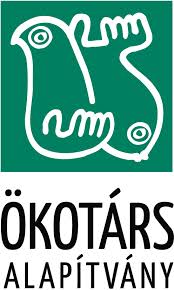 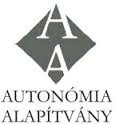 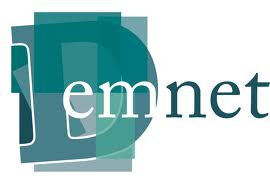 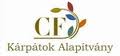 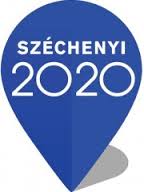 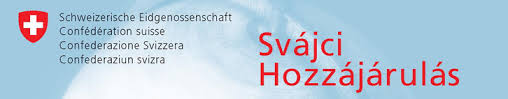 Nemek közötti egyenlőség
	A nők és a férfiak közötti egyenlőség az Európai Unió egyik alapvető értéke. Az elmúlt évtizedekben pozitív változások történtek az egyenlőség elősegítése terén. A bíztató tendenciák között említhető, hogy a nők nagyobb számban vannak jelen a munkaerőpiacon, valamint hogy jobb oktatáshoz és képzéshez jutnak. 
	Politikai intézkedések:
	méltóság, sérthetetlenség, nemi alapú erőszak megszüntetése, egyenlőség a döntéshozatalban, egyenlő díjazás egyenlő munkavégzésért.
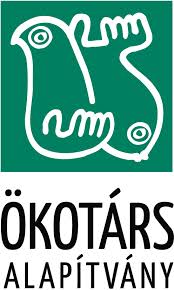 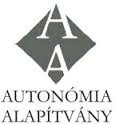 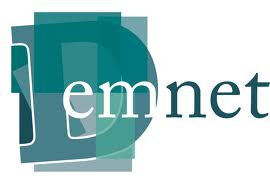 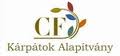 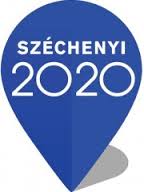 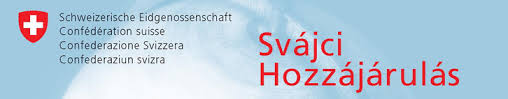 Idősügy

	A társadalom alkalmazkodó képességét erősíteni kell, így például olyan intézményrendszerekre lehet szükség, amelyek javítani tudják az idősek életkörülményeit, elősegíti, hogy aktívan, emberhez méltón tölthessék mindennapjaikat. Az egészségesen leélt öregkor hossza szorosan összefügg az ország gazdaságával is.
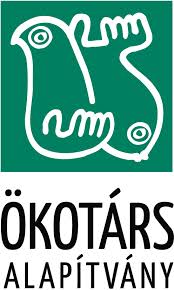 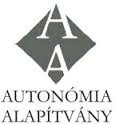 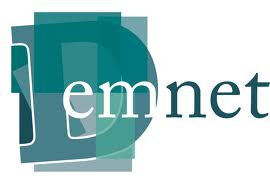 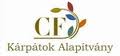 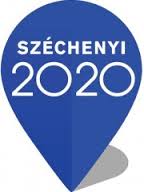 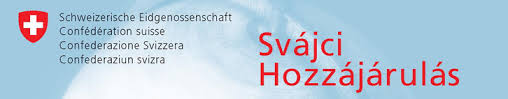 Romaügy

	Legfőképpen az alacsony képzettségi szint konverzálja a roma népesség alacsony arányú munkaerő-piaci részvételét, ezért fontos a képzési lemaradás felszámolása. Továbbá a roma alkalmazottak számának növelése, továbbképzések biztosítása, valamint az egyenlő munkáért egyenlő munkabér megvalósítása.
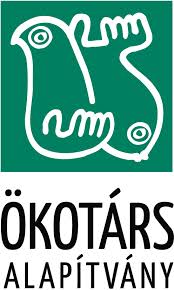 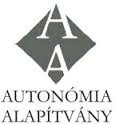 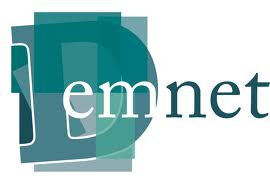 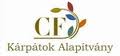 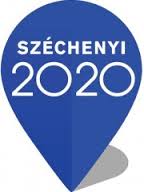 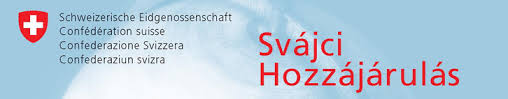 A felsorolt célcsoportba tartozók számtalan hátrányt szenvednek el mindennapi életük során. 
	Problémák:
	- sok közintézményt nem tudnak használni a fogyatékkal élők
	- a tömegközlekedés sem biztosított számukra
	- kisebbség iskolázottsági szintjének növelése
	Az esélyegyenlőség biztosításának kérdése nemcsak a kormányzat felelőssége, a társadalom feladata is. A problémák az ország teljes lakosságát érintik .
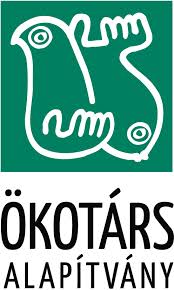 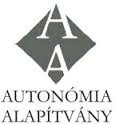 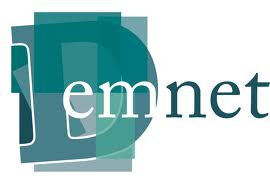 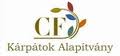 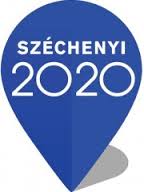 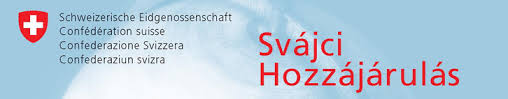 Az Unió nagymértékben hozzájárul ahhoz, hogy a társadalom minden tagja részesülhessen a források nyújtotta lehetőségekből. Az esélyegyenlőség érvényesítése hosszú távon előnyöket jelent az egyes országok és a helyi közösségek számára is. Az esélyegyenlőség biztosítása a legtöbb esetben nem jár többletköltséggel, csupán szemléletváltást, rugalmasságok, nagyobb figyelmet igényel.
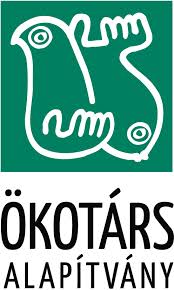 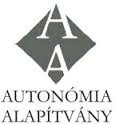 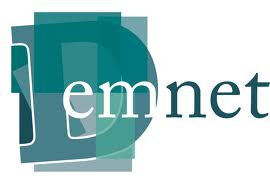 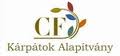